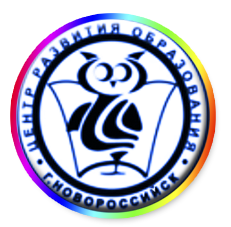 МКУ «Центр развития образования»муниципального образования г. Новороссийск
Отчет о реализации проекта 
краевой инновационной площадки

Создание эффективной муниципальной модели управления инновационной деятельностью


Авторы проекта:
Директор  МКУ ЦРО   
Тимченко Елена Леонтьевна,
член ЭМС Карасева Татьяна Павловна

 2018 г.
Государственная программа Краснодарского края «Развитие образования»утверждена  постановлением главы администрации (губернатора) Краснодарского края № 939 от 05.10.2015
Получат  широкое распространение новые образовательные программы и технологии их реализации
Будет обеспечено распространение и практическое внедрение нового содержания и технологий  общего  (включая дошкольное) и дополнительного образования,   реализованы эффективные механизмы вовлечения детей и молодежи в социальную практику
Публичная декларация целей и задач министерства образования, науки и молодежной политики Краснодарского края на 2017 год
Ключевые цели:
… Сделать кубанскую школу одной из лучших и эффективных школ России: 
введение федеральных государственных образовательных стандартов – 81 % всех  школьников, 60 пилотных школ по введению ФГОС СОО
охват профильным обучением 59 % обучающихся 10 и 11 классов
реализация пилотных региональных проектов и создание национальных механизмов оценки качества
акцент на развитие и самоопределение детей и подростков
...Развитие сети инновационных площадок на базе общеобразовательных организаций
Актуальные  проблемы
Слабая проработанность организационного механизма управления
Недостаточная компетентность управленческих и педагогических кадров 
Существующие структуры недостаточно гибкие 
Несогласованность действий всех объектов инновационной деятельности
Недостаточная разработанность оценочно-критериального аппарата деятельности
Трудности в создании системы мониторинга на уровне образовательного учреждения и  на уровне муниципалитета - сосредоточенность  на фиксации полученных результатов инновационной деятельности ОУ, без глубокого анализа.

Переосмысли подходы!  Наполни новым!
Основная идеяМодель-механизм повышения качества образования
Задачи отчетного периода
1. Разработать нормативно-правовую документацию по управлению инновационной деятельностью  образовательных организаций в муниципальной системе образования. 
2. Разработать  муниципальную модель  управления инновационной деятельностью.
3. Создать координационную группу  по разработке и внедрению проекта, группу тьюторов по инноватике.
4. Разработать и апробировать мониторинговую карту диагностики инновационной деятельности ОУ.
5. Разработать и реализовать план постоянно действующих семинаров для руководящих работников.
6. Выделить критерии, показатели и способы оценки  результативности  реализации модели управления инновационной деятельностью.
Муниципальная  модель  управления инновационной деятельностью
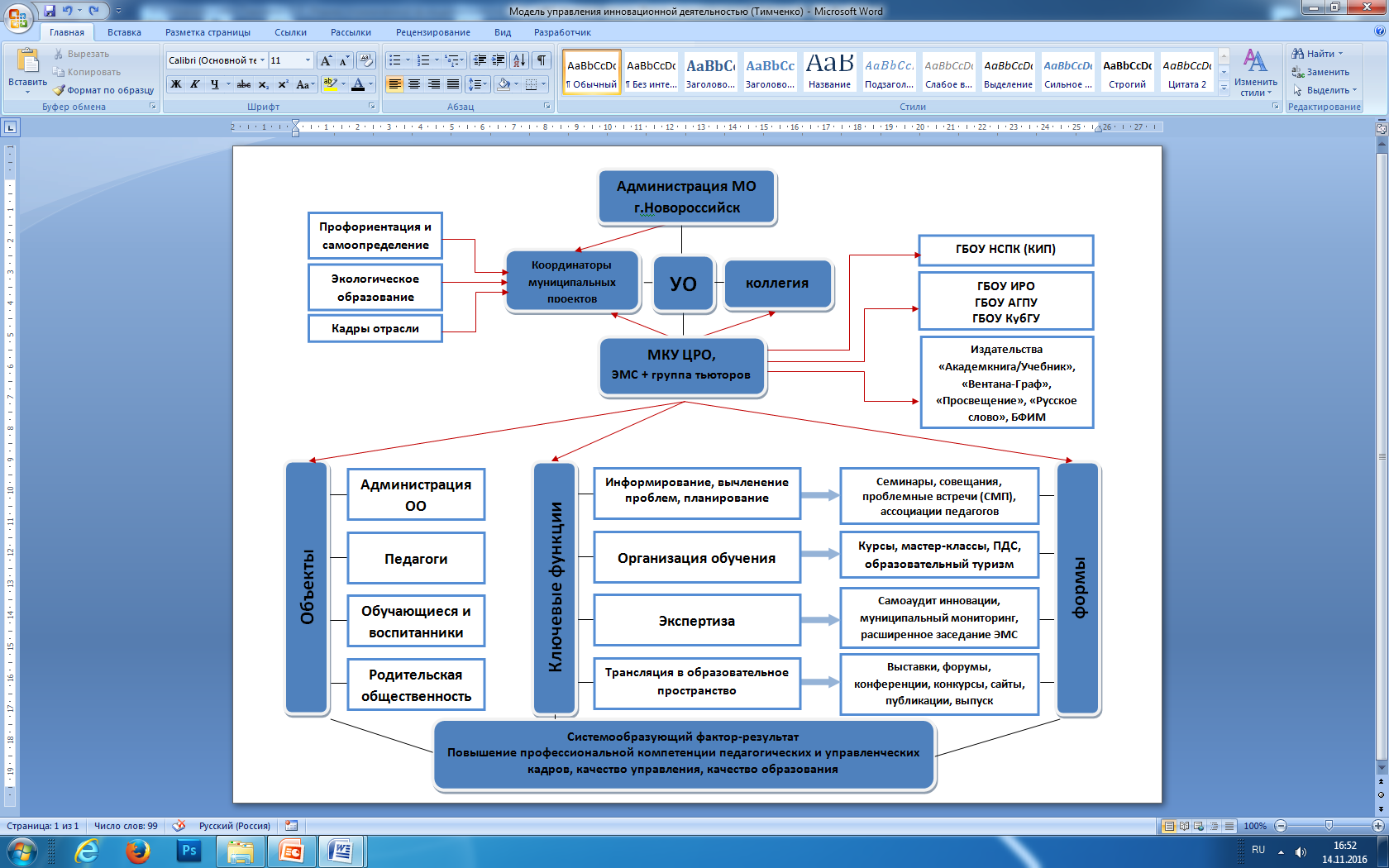 Содержание инновационной деятельности
Диагностическая деятельность
1. Анализ кадровых, информационных, организационных возможностей
2. 1й мониторинг ведения инновационной деятельности в ОО (кластер1, кластер 2, кластер 3)
3. Диагностика основных затруднений руководителей общеобразовательных организаций
4. Подготовлен комплекс аналитических материалов по проблеме инновационной деятельности
Теоретическая  деятельность
1. Создана  модель управления инновационной деятельностью
2. Разработан и утвержден план постоянно действующих методических семинаров -практикумов для директоров и заместителей директоров
Содержание инновационной деятельности
Практическая   деятельность
1.Создана рабочая группа по  разработке и внедрению проекта
2. Реализуется  план постоянно действующих методических семинаров -практикумов для директоров и заместителей директоров. ( Повышаем компетентность руководителей !)
3. Организовано обучение по программе переподготовки «Менеджмент в образовании» ГБОУ ИРО: 38 директоров ОУ, 30 заведующих ДОУ
4. Подготовлен план мероприятий с НСПК (КИП-2015)
5. Проведены  мониторинги инновационной деятельности за 1-е и 2-е полугодие 2017 года.
6. Разработан комплекс мер поддержки ОУ в управлении инновационной деятельностью
7. Организован трехдневный Форум Молодежи «Вовлечение молодежи в инновационную деятельность и техническое творчество»
8. Проведение Форума образовательных инициатив (Рост количества участников!)
9. Организация работы дискуссионной площадки «Развитие инновационной деятельности ОУ г.Новороссийска»
10. Проведение Парка инновационных технологий ДОУ.
11. Участие в инновационных конкурсах : «Инновационный поиск-2017», ФЦПРО, публичный смотр ОО.
Карта мониторинга инновационной деятельности ОО
Содержание инновационной деятельности. Появление новых площадок
МО г.Новороссийск 2018 год 
КИП -16, МИП - 30
Содержание инновационной деятельности
Трансляционная    деятельность
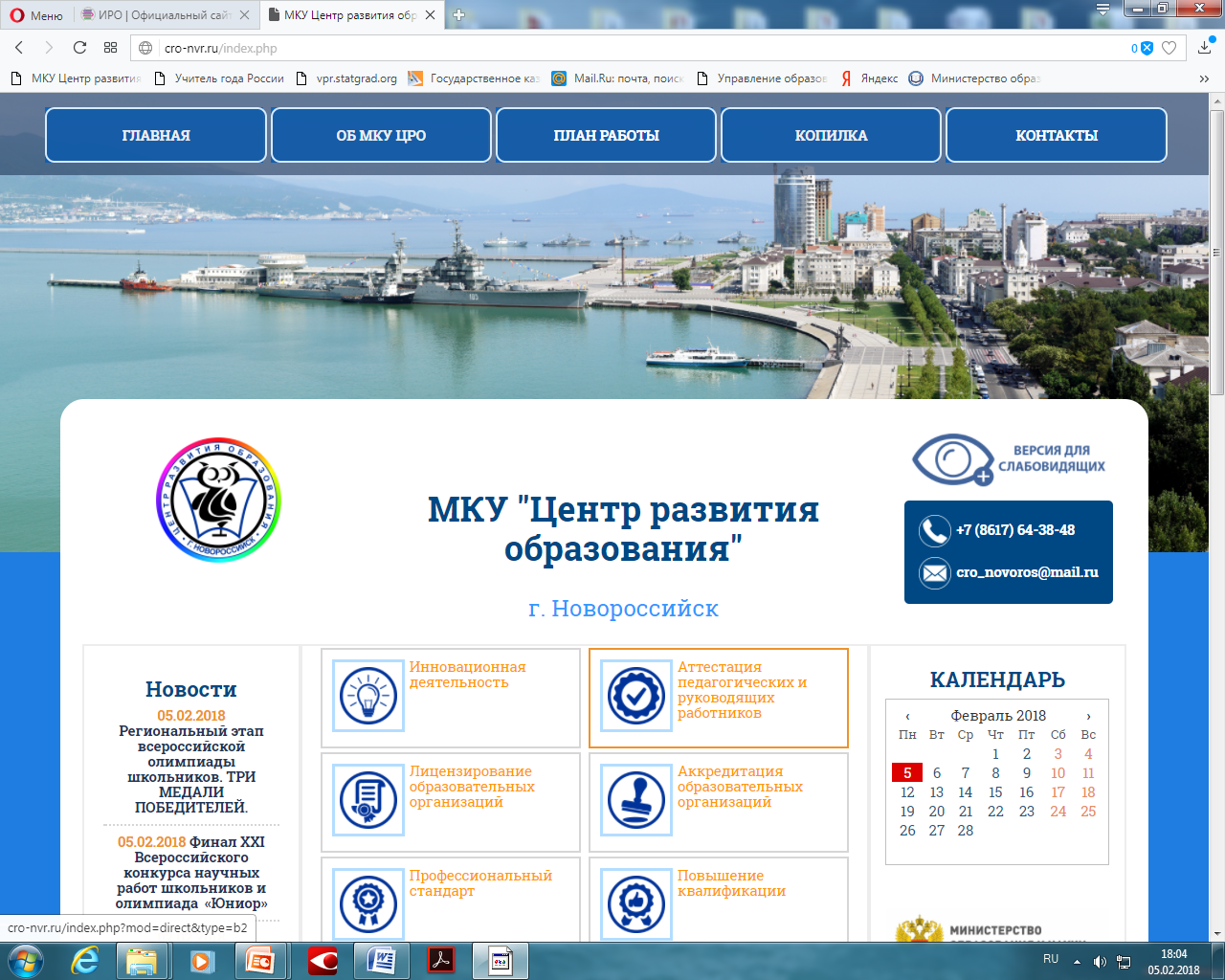 Содержание инновационной деятельности
Инновационность
координация действий всех участников муниципального инновационного поля
широкая информированность педагогической общественности и оперативное повышение квалификации:
руководителей ОО, заместителей руководителей (постоянно   действующий семинар), молодых педагогов («Школа построения профессиональной карьеры молодого педагога и молодого управленца»)
вычленение проблем и быстрое реагирование на них («скорая методическая помощь»)
поиск идей - образовательный туризм; взаимодействие с муниципальными системами образования Краснодарского края, России

ДАЕШЬ   МОНИТОРИНГ !
Измерение и оценка качества инновации
Целевые критерии и показатели
Результативность
Результативность
Результативность
Результативность
Результативность
Результативность
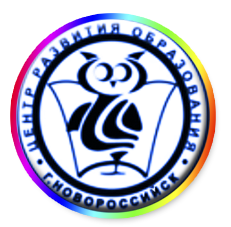 Благодарю за внимание!
Всегда готовы к сотрудничеству!

Cro_novoros@mail.ru

8617-64-38-48
Тимченко Е.Л., 8-918-48-28-894